Etiqueta para pegar en Turrón y Mani 25 Gramos
Hoja-Papel A4/Carta
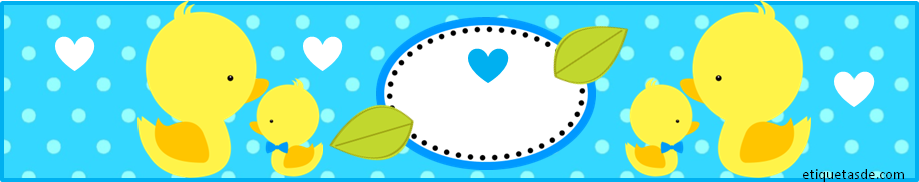 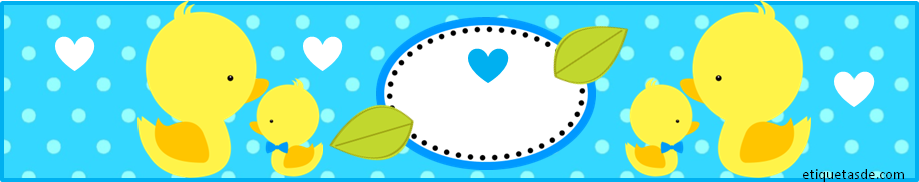 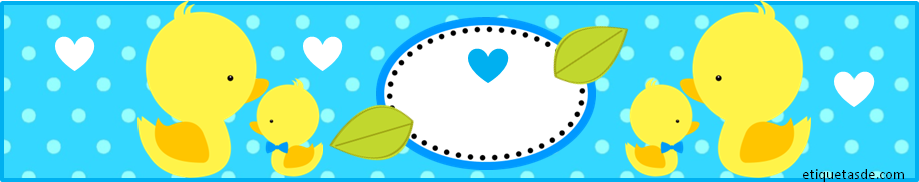 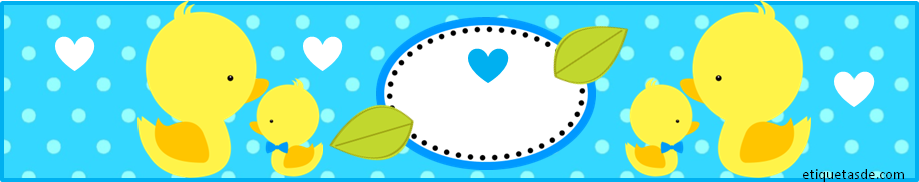 Nombre
Nombre
Nombre
Nombre
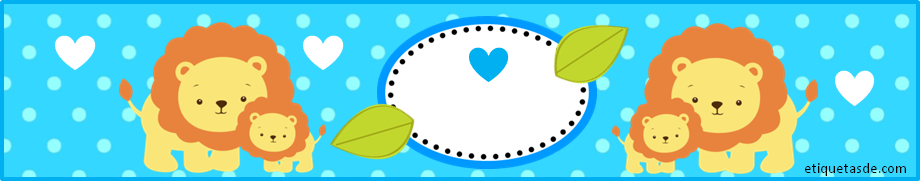 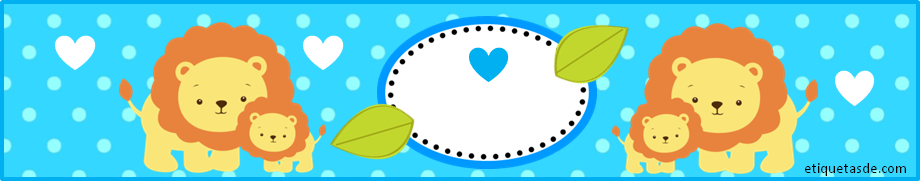 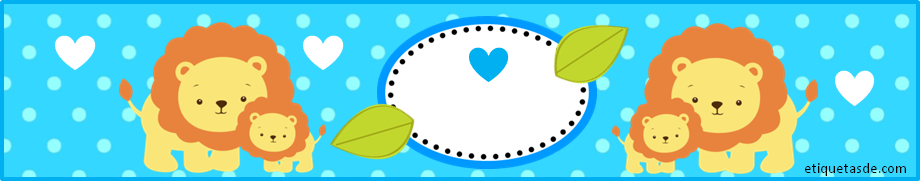 Nombre
Nombre
Nombre
etiquetasde.com